Gardening Entrepreneurs
Professor Sir Roderick Floud
Topics
1. Introduction
2. Entrepreneurship:
2.1 Seizing an opportunity
2.2 Organising the work
2.3 Managing money
3. Conclusion
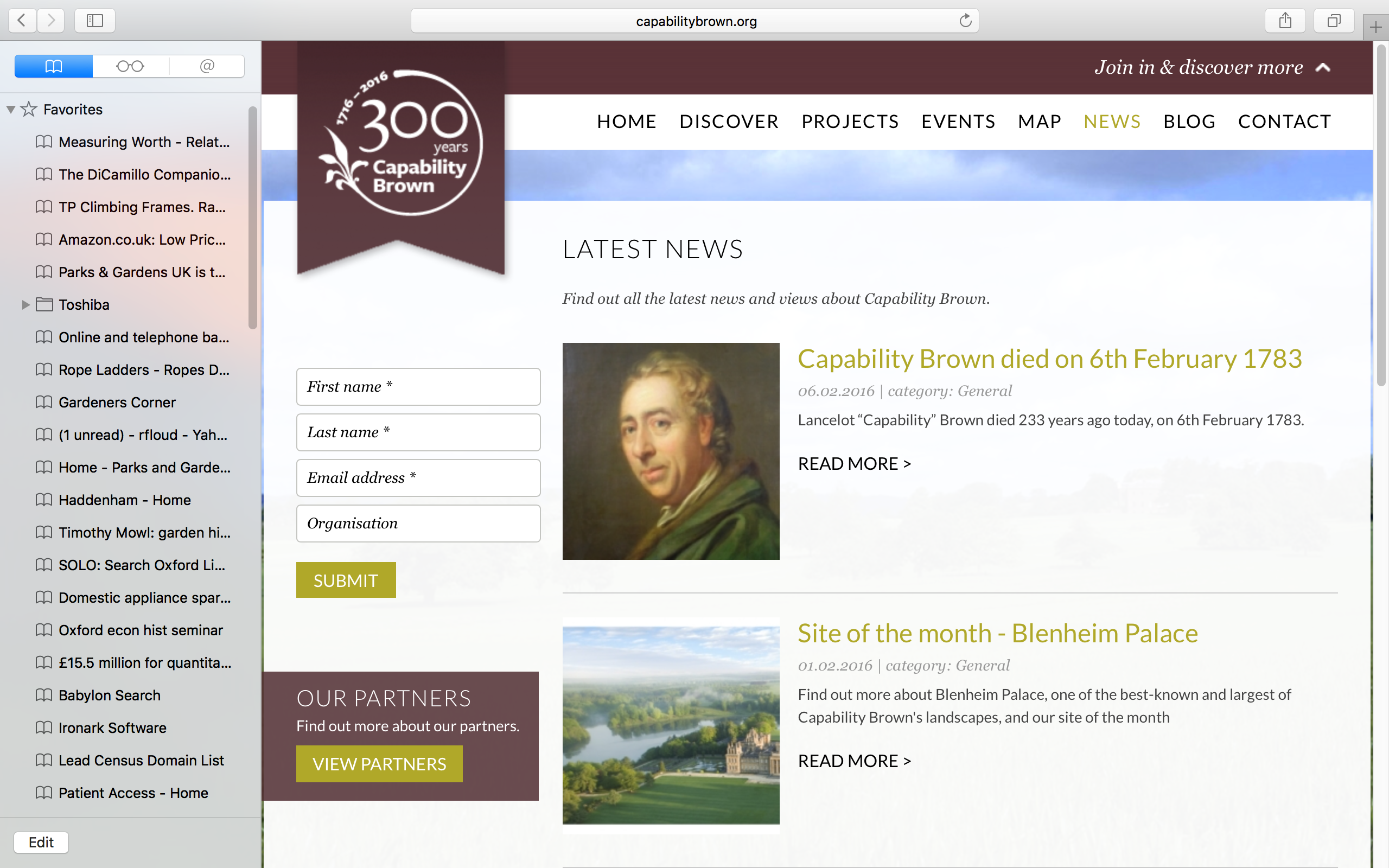 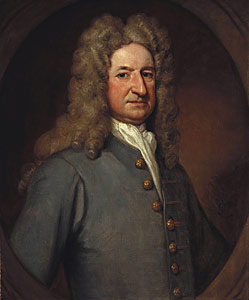 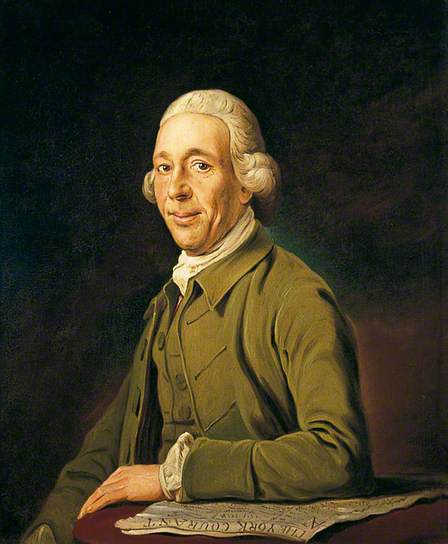 Henry Wise
Lancelot Brown
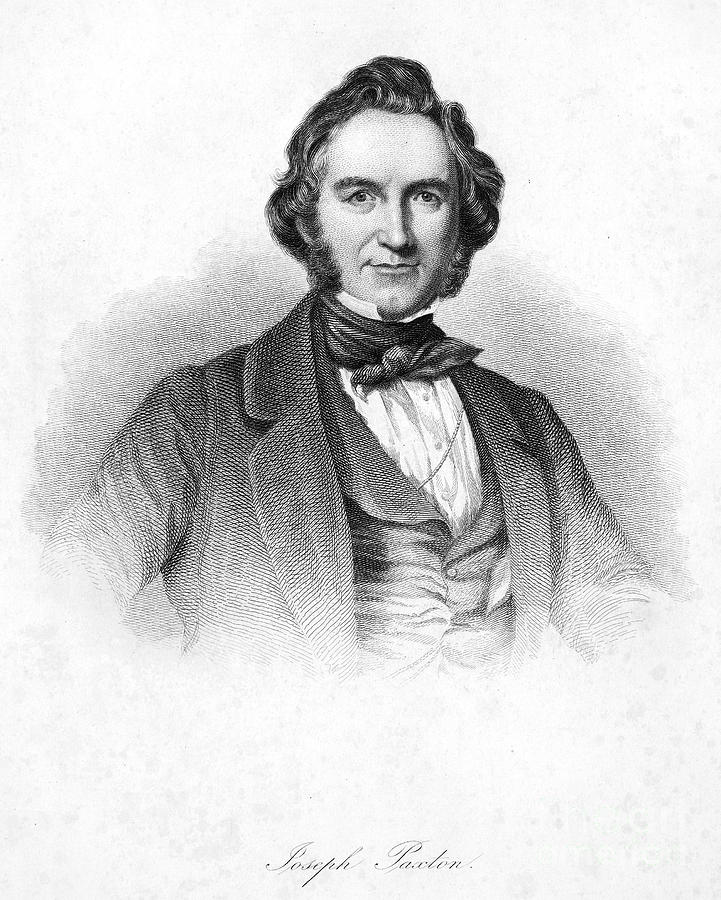 Joseph Paxton
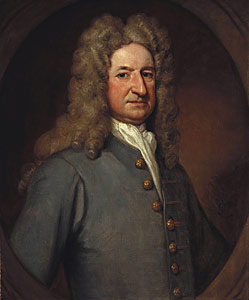 Henry Wise (1653-1738)
Plan of Brompton Park Nursery, Kensington
Brompton Stocks or Gillyflowers
Warwick Priory
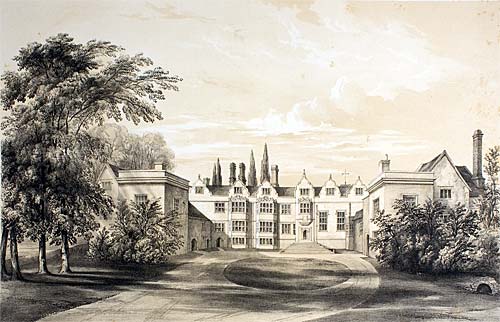 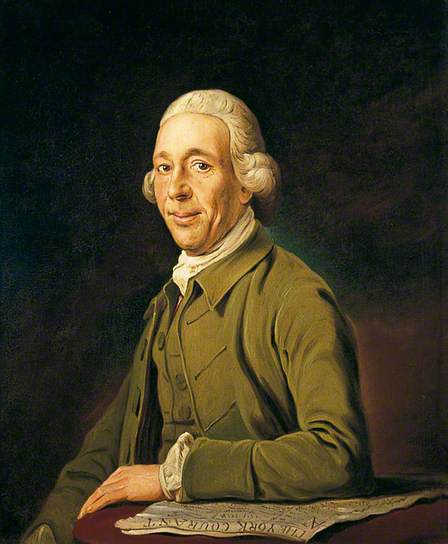 Lancelot “Capability” Brown (1716-1783)
Kiddington Hall
Grimsthorpe Castle
Grecian Valley, Stowe
Croome Court
Fenstanton Manor
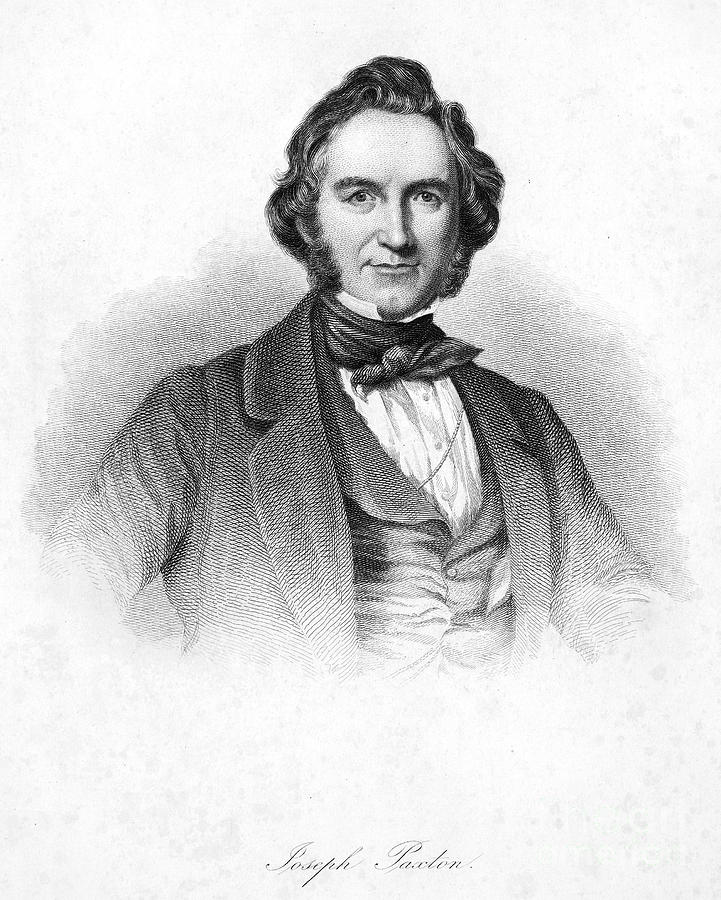 Sir Joseph Paxton (1803-1865)
Chatsworth, Brown landscape from the Cascade
Chatsworth: The Great Stove
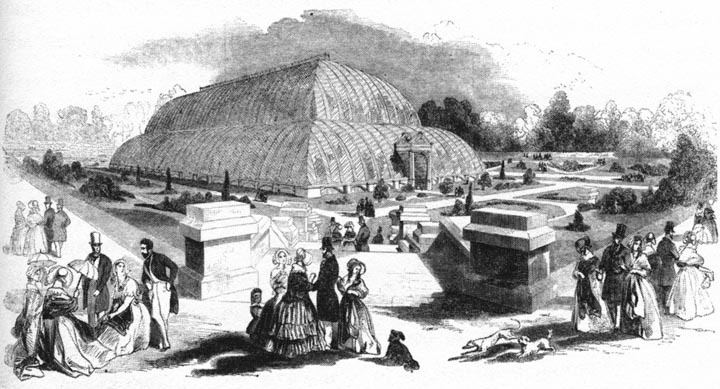 Chatsworth: the Emperor  Fountain
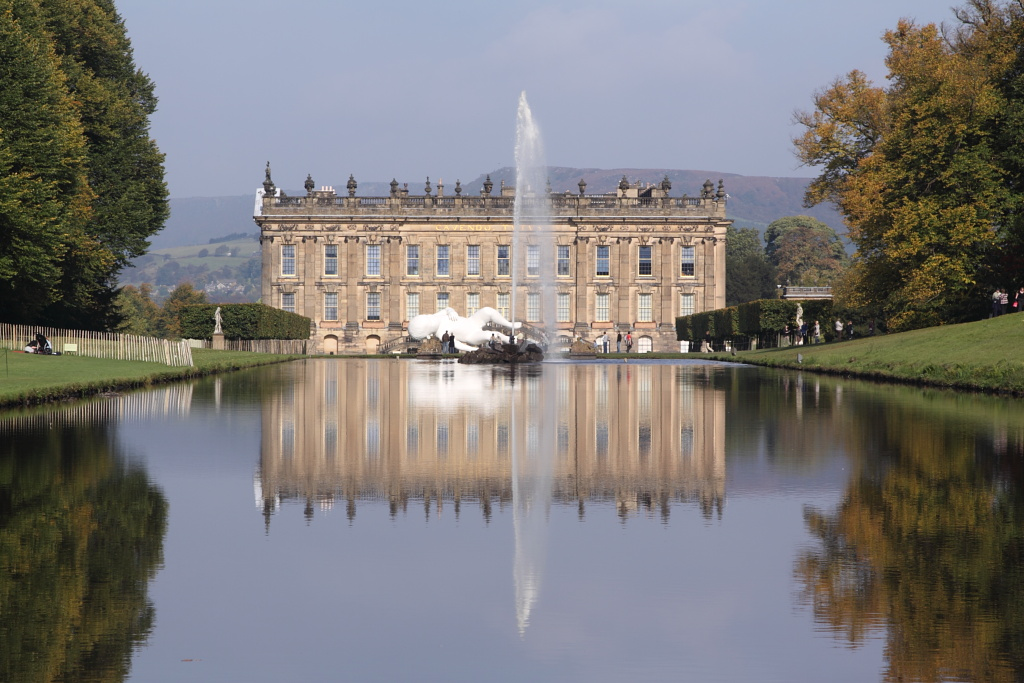 Mentmore and Chateau de Ferrières
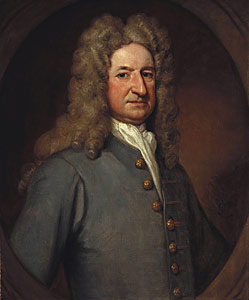 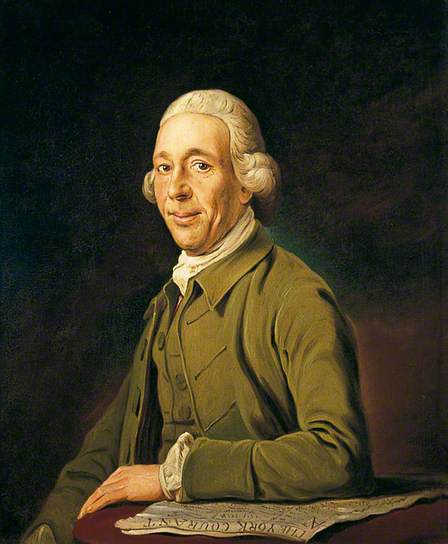 Henry Wise
Lancelot Brown
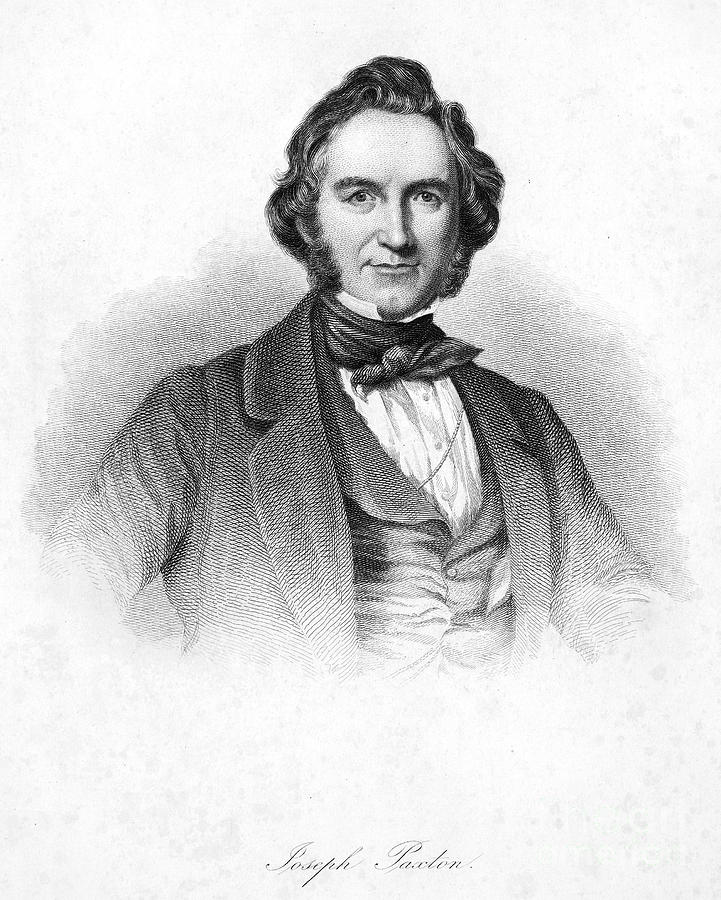 Joseph Paxton
How rich were they?
1. Seizing an opportunity

2. Organising the work

3. Managing money
Royal spending
The Wise Garden at Blenheim
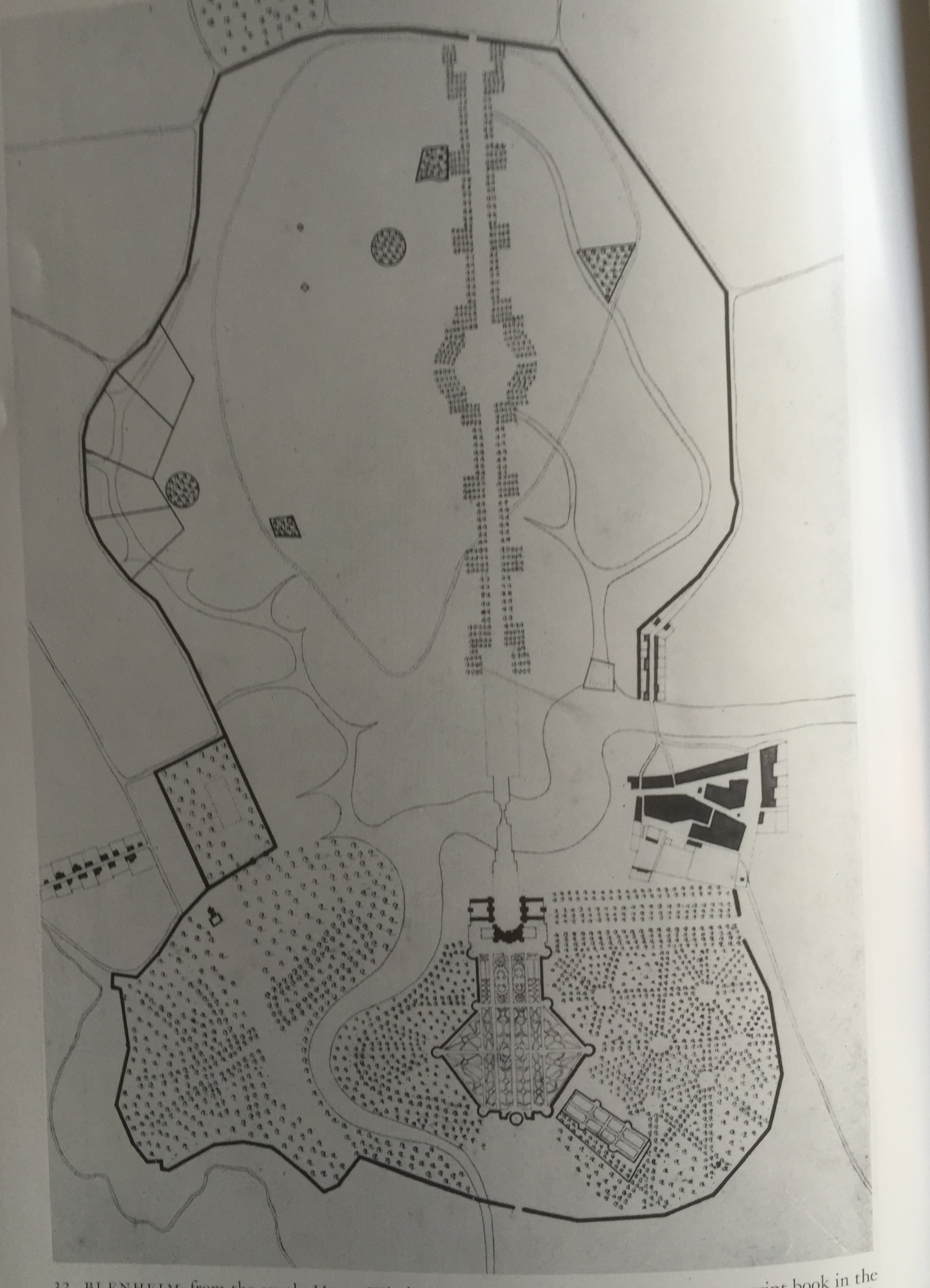 Painshill
The Crystal Palace,
 Hyde Park
The Crystal Palace and gardens: 
Sydenham
Wrest Park
Brown account book
Privy Garden from Hampton Court Palace
1. Seizing an opportunity

2. Organising the work

3. Managing money
Wise contract as Royal Gardener
Blenheim Palace and lake
Blenheim cascades
Greenhouses for the millions
1. Seizing an opportunity

2. Organising the work

3. Managing money
Conclusion
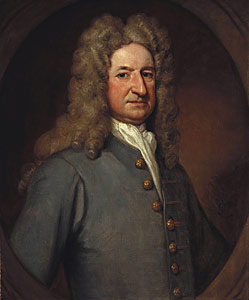 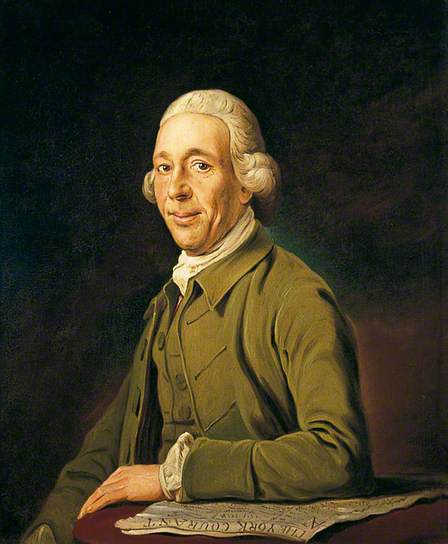 Henry Wise
Lancelot Brown
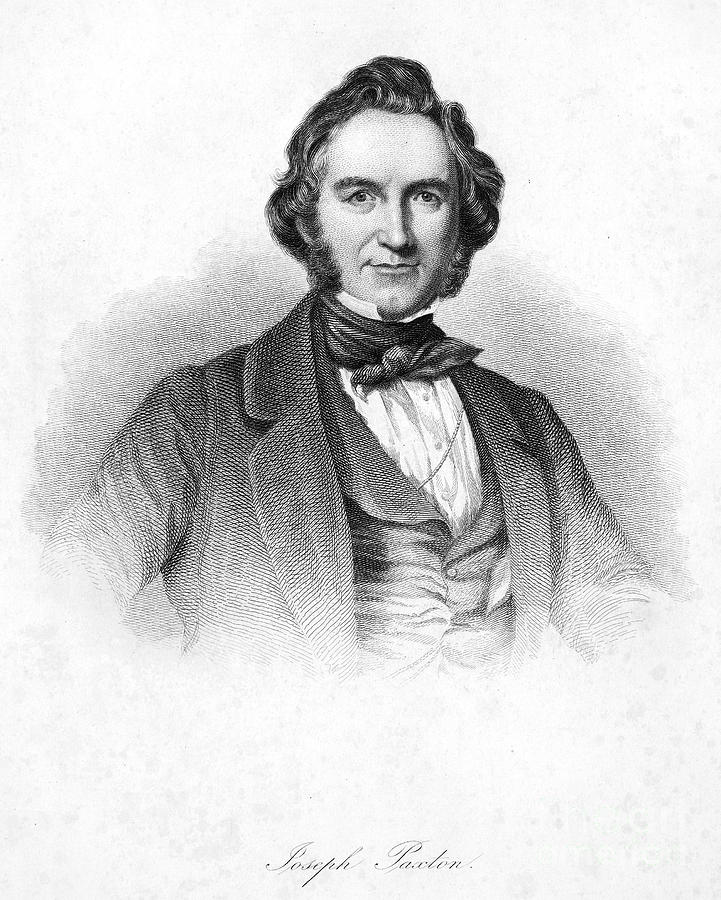 Joseph Paxton